Inquiry:An Educational and Moral Imperative
SLA Weekend Course 2021
Leading School Libraries: Library, School, Sector
12 June 2021
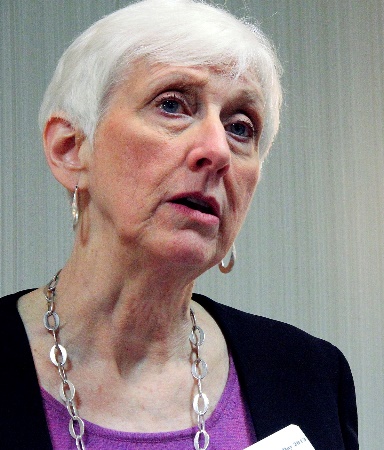 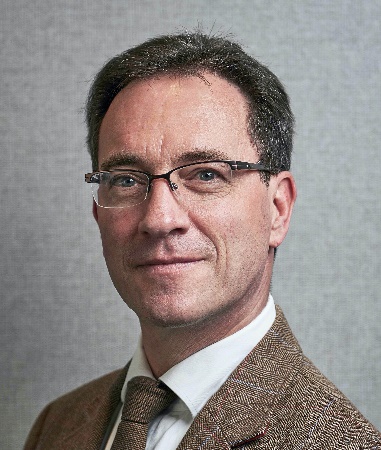 Presenters
Barbara Stripling
Darryl Toerien
Professor Emerita, School of Information Studies, Syracuse University
Co-originator of the Research as a Thinking Process model and REACTS Taxonomies (1988)
Originator of Stripling’s Model (2003)
Originator of the Empire State Information Fluency Continuum (2009, reimagined 2019)
FOSIL Group member (2020)
Head of Library at Oakham School / From September 2021 Head of Inquiry-Based Learning at Blanchelande College
Originator of FOSIL (2011)
Originator of the FOSIL Group (2019)
Secretary of the Section Standing Committee for School Libraries of the International Federation of Library Associations and Institutions (IFLA)
Co-opted Board Member of the School Library Association (SLA)
[Speaker Notes: Thank you …, thank you to the SLA for inviting us to join you, and thank you for joining us.

I am delighted to be joining you today with Barbara Stripling, whose influence on my professional development has been formative since long before I started collaborating with her in 2020 – since first becoming a school librarian in 2003, in fact, with the publication in 2003 of Curriculum connections through the library, which she co-edited, and which included a chapter by her on inquiry-based learning. 

As you can see, 2003 is also the year that Barbara’s widely influential model of the inquiry learning process was published, which would become foundational to the New York Information Fluency Continuum in 2009, FOSIL in 2011, and the Empire State Information Fluency Continuum in 2012, which was re-imagined in 2019.

The shift from a research process model in 1988 – in her equally influential Brainstorms and blueprints : teaching library research as a thinking process – to an inquiry process model in 2003 reflects a broader, global shift in school librarianship towards framing learning through inquiry.

Barbara will share the second half of this presentation.]
For lack of vision we perish
When vision fails
Direction is lost.
When direction is lost
Purpose may be forgotten.
When purpose is forgotten
Emotion rules alone.
When emotion rules alone,
Destruction… destruction.
Octavia Butler
Octavia Butler: Image from Wikipedia.
[Speaker Notes: Norman Beswick, who many of you will know I hold in the highest regard as a most insightful observer of the changing fortunes of the school library, then Librarian of the University of London Institute of Education, wrote an extraordinary article for Library Review in 1986 titled, The past as prologue : two decades of missed chances.

And I quote: ‘It is heartbreaking to recall that in 1970 it was possible to be very hopeful that a great new age of British school librarianship was about to dawn. It did not happen: and this despite the best activities of some school librarians and some local education authorities; and despite some positive statements by professional associations, and some research projects and official reports. It could be important to ask what went wrong. Although the circumstances may not recur, asking the right questions might give us helpful answers for when the campaign for school libraries starts again, tomorrow morning.’

The article asks the right questions about what went wrong, and gives us helpful answers, but I fear that if Norman Beswick were to write this article today it might very well be titled, The past as prologue as past as prologue : five decades of missed chances, because our situation has not substantially changed.

Ruth Ann Davies, writing in The school library media program : instructional force for excellence says: ‘Because there has been a persistent downgrading of education, the profession itself’ – and this is doubly so, then, for school librarianship – ‘must make a value judgement as to which criticisms from without the profession and which criticisms from within it are justified. Having identified the legitimate criticisms, the profession must then painstakingly set about to correct what is wrong, to strengthen what is weak, and to safeguard what is excellent. “The whole aim is to lift the critique from a set of complaints to a set of purposes.” (20) Only then can a plan of action be formulated and disaster, always lurking in the wings, be forestalled.’

It is beyond the scope of this presentation to re-ask these questions and revisit these answers - although we must, and in time we will - but we are hopeful that this reflection on vision, direction and purpose may help us to avert destruction, because we are not yet ruled by emotion alone, we hope.]
A global vision for the school library
“The school library is integral to the educational process.”
IFLA School Library Guidelines (p. 38)
Quoting the IFLA/UNESCO School Library Manifesto
[Speaker Notes: If the school library is not integral to the educational process, then it is peripheral to the educational process, and if it is peripheral, then it is but a hop, skip, and a jump away from being unnecessary.

So where do we look for vision, direction and purpose?

Drawing on more than 60 years of international research into the necessary conditions for an effective school library, the IFLA School Library Guidelines serve both to orient us in the direction of this vision and to keep our purpose clearly in view lest we succumb to emotion alone along the way.

For let us be clear - we strive always, individually and collectively, towards a vision that is only ever more or less fully realized, and we do so not for ourselves, but for those who must follow on after us and for the children who we all must serve.]
A global definition of the school library
“A school’s physical and digital learning space where …
… reading, inquiry, research, thinking, imagination, and creativity are central to …
… students’ information-to-knowledge journey and to their personal, social, and cultural growth”.
IFLA School Library Guidelines (p. 13)
[Speaker Notes: Doing ought to flow out of being, so being clear about who and what we are, and why, will guide and sustain us in what we do.

The definition establishes three things:

The library is a learning space … 
… in and through which the instructional activities of library staff …
… serve the purpose of the students’ information-to-knowledge journey and their personal, social, and cultural growth.]
A global purpose of the school library
The school library exists to serve its educational purpose - improving teaching and learning for all - and its moral purpose - making a difference in the lives of young people.
IFLA School Library Guidelines (p. 13)
[Speaker Notes: The school library’s explicit twofold purpose – educational and moral – is implicit in its definition.]
Our educational and moral purpose
Our educational purpose may be broadly understood in terms of the student’s information-to-knowledge journey.
Our moral purpose may be broadly understood in terms of the student’s personal, social, and cultural growth.
[Speaker Notes: Our educational purpose may be broadly understood in terms of the student’s information-to-knowledge journey, and our moral purpose may be broadly understood in terms of the student’s personal, social, and cultural growth.

While the educational purpose of the school library and its moral purpose are equally important, we would argue that the educational purpose must be our primary concern, because this forms the frontline of the battle for the continued existence of school libraries, and if we fail to hold the frontline we fall – more on this later.

Also, the educational purpose is fundamental to the moral purpose – if we fail students in their information-to-knowledge journey, then their personal, social and emotional growth is stunted, perhaps permanently.]
The means to an educational & moral end
Without a pedagogical program – a planned comprehensive offering of teaching and learning activities – a school library will not accomplish is educational purpose, and therefore, its moral purpose.

IFLA School Library Guidelines (p. 18)
[Speaker Notes: Ruth Ann Davies again: ‘The school library media program becomes an instructional source and force for excellence only when it functions as an integral support component of the total teaching-learning enterprise. The library media program and the educational program are interdependent and inseparable. … Therefore, perspective in viewing the function and role of the school library media program begins logically by building a historical understanding of education itself.’ (p. 13)]
Pedagogical program of the school library
Core instructional activities:
Literacy & reading promotion
Media & information literacy
Can be included in inquiry-based learning
Inquiry-based learning
Includes media & information literacy
Technology integration
Professional development for teachers

IFLA School Library Guidelines (p. 8)
[Speaker Notes: Because inquiry is a pedagogical approach to teaching and learning, it encompasses all 5 core instructional activities of the school library's pedagogical program.]
Inquiry as coming to know and understand
“Inquiry is a stance of wonder and puzzlement that gives rise to a dynamic process of coming to know and understand the world and ourselves in it as the basis of responsible participation in community.”
Stripling and Toerien (2021)
Enlarged from GEN definition
[Speaker Notes: The GEN served as the professional learning arm of the School of Education at the University of Calgary for 21 years.

Our working definition of inquiry makes three elements of inquiry explicit – (1) a stance that gives rise to (2) a dynamic process as the basis of (3) responsible participation in community. A fourth element is implicit, although of fundamental importance, which is the inquirer, and which ought to be both our students and ourselves.

Now recalling Ruth Ann Davies – that ‘perspective in viewing the function and role of the school library media program begins logically by building a historical understanding of education itself’ – it would be difficult to argue that this definition of inquiry is not also the fundamental purpose of education.

Furthermore, and recalling the IFLA definition of school library as a learning space, as Daniel Callison observes, the school library exists as a learning centre because of inquiry, a global evolution that has been underway since the early 1960s.

Inquiry, then, aligns the library with the fundamental purpose of school, which may be even more important than we realise: Debra E. Kachel and Keith Curry Lance – in a recently published interview with Ray Pun – put forward that “the [ongoing] losses of school librarians [in the United States] are not solely based on school finances—a common reason for eliminating [them] ... [but that] a major contributor to those losses has been a ‘disconnect’ between school librarianship and the larger education community.” Moreover, because inquiry encompasses all 5 of the core instructional activities of the library’s pedagogical program, inquiry becomes our educational imperative.

Furthermore, because our real concern with inquiry is actually with developing students as inquirers – cognitive, but also metacognitive, affective and social – inquiry, then, also becomes our moral imperative.

And with that, I hand over to Barbara …]
Bringing the educational and moral purpose together through inquiry
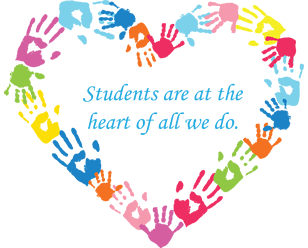 Nurturing the Whole Child

Cognitive
Social
Emotional
Cultural
dodea.edu
[Speaker Notes: School libraries can be the heart of the educational and moral purpose of school because students are at the heart of school libraries.  
 
The purpose of our school library programs from the standpoint of the child, then, is to prepare each child with the knowledge, skills, and attitudes to meet the challenges of life with confidence, agency, and independence.]
Balancing our aspirations and inspirations through inquiry
Aspiration
Inspiration
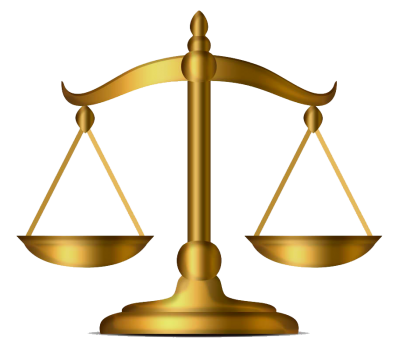 Prepare each child with the knowledge, skills, and attitudes to meet the challenges of life
Each child experiences successful learning and develops confidence, agency, and independence
Scale from freepnglogos.com
[Speaker Notes: Certainly, preparing our students for life is a lofty vision for school librarians.  The IFLA School Library Guidelines recognize the difficulty of finding a balance between such aspirations (which we cannot hope to meet for every child) and the inspiration we derive from seeing our students develop and flourish through the planning and development of strong library programs.  We are inspired by the successes of our students.]
Inquiry as a learning stance: ESIFC Standards
“Inquiry is a stance of wonder and puzzlement that gives rise to a dynamic process of coming to know and understand the world and ourselves in it as the basis of responsible participation in community.”
Inquiry and design thinking
Inquiry process
Design thinking

Multiple literacies
Multimedia literacy skills and knowledge
Presentation through multiple formats

Social and civic responsibility
Diverse community and global perspectives
Collaboration
Digital citizenship

Personal growth and agency
Personalized and independent learning
Agency
https://slsa-nys.libguides.com/ifc
[Speaker Notes: Essence and importance of each phase
Indicators for each phase – Investigate examples
Evaluation, Selection, Curation, and Use of Multiple Sources
Evaluation and Selection of Evidence within Sources
Perspective / Point of View
Teaching the skills of inquiry
Integration of digital literacy, digital inquiry
Integration of social responsibility skills (Std. 3)
Graphic organizers for all priority skills
Design thinking
Reader experience and response
Interpretation of meaning from text and visuals
Point of view
Media literacy
Authority
Misinformation, disinformation
Social media
Visual literacy
Evaluating and interpreting visuals
Multiple perspectives
Confirmation bias
Empathy
Collaboration
Intellectual property rights
Ethical behavior (digital citizenship)
Independent reading and learning
Social and emotional skills
CASEL – Five Core Competency Areas
Self-awareness
Self-management
Social awareness
Relationship skills
Responsible decision-making
Voice and agency


PK-12 continuum of information fluency skills
Re-imagined in 2019 to respond to changes in the world of information, technology, and society
Expanded to 4 standards (I. Inquiry/Design Thinking; II. Multiple Literacies; III. Social and Civic Responsibility; IV. Personal Growth and Agency)
Taken together, the 4 standards provide a blueprint for teaching cognitive, social, and emotional skills and attitudes in an articulated continuum that builds students’ competencies throughout their years of schooling.
Redefines the mandate for the pedagogical role of school librarians beyond information literacy to information fluency through a whole-child inquiry-based approach
Comprehensive delineation of specific skills to be taught at each grade level; those skills build in complexity from year to year
Graphic organizers for priority skills in all 4 standards – downloadable in Word]
Inquiry as a learning process
[Speaker Notes: Curricular (content area learning) and extracurricular (projects, such as Extended Essay and EPQ).

Learner at center
Cycle, not linear
Recursive and reflective
Inquiry, not research
Based on educational research and theory (Dewey, constructivism, authentic learning, critical thinking
Importance of Construct phase.]
An instructional model of the inquiry process
Connect
Drawing on what you might already know in order to better understand what you do not yet know
Identifying and building on previous knowledge (no blank slates)
Identifying misconceptions and assumptions (the only way to change faulty mental models)
Connecting to personal identity and interests (the learner is the core of inquiry)
Gaining background knowledge and context
[Speaker Notes: Connect to what you already know
Read background information

Skill Sets:
Interest / Prior Knowledge
Background Knowledge:  Overview/Context/Key Ideas
Topic
Process of Inquiry / Plan]
Deep reading skills of Connect
Explicitly detail what already know (their internal knowledge)
Predict what might discover 
Be ready to change mental models 
Identify feelings, assumptions, and personal biases 
Read laterally 
Determine importance of information
Create a conceptual map of major ideas and overall context
Identify gaps and inconsistencies
[Speaker Notes: *Note:  Some of these ideas were inspired by reading Reader, Come Home: The Reading Brain in a Digital World by Maryanne Wolf (Harper, 2018).]
Wonder
Identifying those questions that will best guide your investigation
Opening of natural curiosity, sense of wonder (questioning stance on the world)
Questioning as the basis of inquiry
Asking critical questions (beyond what)
[Speaker Notes: Develop “I wonder” questions

Skill Sets:
Questions
Predicted Sources and Answers
Hypothesis/Tentative Thesis]
Deep reading skills of Wonder
Question the text
Challenge the ideas in text, asking questions like “Why?”, “What if?”, “What would someone else say?”, and even “So what?”
Extend the ideas in text by asking questions like “What else is important?”, “What has been left out?”, and “What is the deeper meaning?”
Be aware of own personal interests and curiosities
[Speaker Notes: *Note:  Some of these ideas were inspired by reading Reader, Come Home: The Reading Brain in a Digital World by Maryanne Wolf (Harper, 2018).]
Investigate
Knowing what scholarly resources are available and being able to use them effectively
Interactive – information to knowledge
Involves cognitive, social, emotional, and cultural competencies
Importance of human perspective, personal interpretation and understanding (or empathy with) the perspectives of others
[Speaker Notes: Find and evaluate information to answer questions
Develop new questions]
Investigate: Skill sets
Different Types of Sources / Organization of Information
Navigation and Search Strategies
Evaluation, Selection, Curation and Use of Multiple Sources
Evaluation and Selection of Evidence within Sources
Perspective / Point of View
Strategies to Make Sense of Information
Capturing Information and Thinking / Notetaking
[Speaker Notes: These Skill Sets are the major categories of skills in the Investigate phase of inquiry.  Typically, a research process involves finding and evaluating sources.  An inquiry process, on the other hand, engages students in deeper thinking about the information they find in those sources. 

Evaluation of the evidence, not just the sources, involves deep reading and thoughtful analysis.  Students need to be able to determine the perspective and point of view of a text so that they can seek a balance of perspectives.  

Probably most useful to students is teaching them the skills involved in making sense of the information they find.]
Deep reading skills of Investigate
Read interactively
Respond to the text while reading
Employ reading self-management skills (focus, daily target, predictions)
Maintain a research log
Use question-based notetaking strategies
Monitor comprehension and interpretation continually
Reflect on the growth in understanding
Develop “cognitive patience” (Maryanne Wolf): (time to read and re-read, open mind, persistence to seek deep meaning)
[Speaker Notes: *Note:  Some of these ideas were inspired by reading Reader, Come Home: The Reading Brain in a Digital World by Maryanne Wolf (Harper, 2018).]
Construct
Building an accurate understanding based on factual evidence
Information to knowledge to personal understanding (application of core understandings to new situations and authentic contexts)
Opinions and conclusions based on personal interpretation of valid evidence from multiple perspectives
Original thinking that builds on knowledge and understanding
[Speaker Notes: Construct new understandings connected to previous knowledge
Draw conclusions about questions and hypotheses

Skill Sets
Organization of Information to Construct Meaning
Interpretation and Synthesis of Information
Conclusions
Claims / Opinions / Point of View / Perspective]
Deep reading skills of Construct
Re-read notes reflectively
Reflect on both internal knowledge (experiences, feelings) and external knowledge (new information acquired during Investigation, own interpretations and responses to that information) 
Seek to develop empathy, or the ability to understand another’s perspectives, feelings, and actions based on the context
Extend understanding by taking multiple perspectives to interpret information
Challenge own thinking
Synthesize and conceptualize how all of their information and interpretations can be brought together into a new understanding
[Speaker Notes: *Note:  Some of these ideas were inspired by reading Reader, Come Home: The Reading Brain in a Digital World by Maryanne Wolf (Harper, 2018).]
Express
Making the most compelling case given your evidence and audience
Creation of a product to communicate and share new understandings
Attention to audience and clear purpose for sharing
Authentic products that require thinking during the creation process
Development of self-confidence and personal authority
[Speaker Notes: Apply new understandings to a new context, new situation
Express new ideas to share learning with others

Skill Sets:
Organization of Information to Express/Present Meaning for Different Purposes
Product and/or Presentation:  Audience / Level of Complexity / Format / Technology
Revision Based on Self-Assessment and Feedback
Academic Integrity]
Deep reading skills of Express
Use imagination
Employ creative thinking to envision original ways to present their ideas and conclusions
Create products with layers of meaning
[Speaker Notes: *Note:  Some of these ideas were inspired by reading Reader, Come Home: The Reading Brain in a Digital World by Maryanne Wolf (Harper, 2018).]
Reflect
Evaluating how you have worked and what you have produced
Self-assessment of process and product of inquiry experience
Reflection on personal growth and plans for improvement in future
New questions to be pursued in the future
[Speaker Notes: Reflect on own learning
Ask new questions

Skill Sets:
Assessment of New Learning and Experience of Inquiry
Personal Strengths and Goals for Improvement in Process and Product
Recognition of Gaps in Knowledge and New Questions]
Deep reading skills of Reflect
Reflect throughout the process of inquiry
Reflect on the process and product at the end of an inquiry experience
Connect inquiry experience to personal growth
Draw personal agency and confidence from inquiry experience
[Speaker Notes: *Note:  Some of these ideas were inspired by reading Reader, Come Home: The Reading Brain in a Digital World by Maryanne Wolf (Harper, 2018).]
An inquiry stance
An inquiry stance is a frame of mind characterized by curiosity, questioning, openness to new ideas, and a willingness to engage in pursuing answers and new understandings.

Inquiry-as-a-stance has the potential to motivate and empower students to take charge of their own learning, both within and outside of school.
Conclusion
“It is not the library that ‘supports’ the classroom … but the classroom that leads (or should lead) inevitably and essentially to the library.”
Norman Beswick (1967)

“A lifetime of learning begins with a single moment of wonder.”
Attributed to an anonymous kindergarten teacher
[Speaker Notes: Norman Beswick’s profound insight is that the movement from the classroom to the library is the movement from dependence in learning to independence of learning, and that this does not happen without purposeful and effective collaboration between the classroom and the library. This requires a certain type of teacher, it is true, but it also requires a certain type of librarian. In this, we have many obstacles to overcome, some of the most intractable of our own making. At stake for us is the certainty of a future for school libraries – at stake for our students, today and tomorrow, is, as Balzac declared, a world of possibility that is fully open to them because they understand it.

Barbara …]
References
Beswick, N. W. (1967). The 'library-college' - the 'true university'. The Library Association Record, 198-202 
Beswick, N. W. (1986). The past as prologue : two decades of missed chances. Library Review, 155-162.
Butler, O. E. (2019). Parable of the talents. New York, NY: Grand Central Publishing.
Davies, R. A. (1979). The school library media program : instructional force for excellence (3rd Edition ed.). New York, NY: R. R. Bowker Company.
ESIFC https://slsa-nys.libguides.com/ifc 
FOSIL https://fosil.org.uk/ 
FOSIL Inquiry Cycle and Skill Sets https://fosil.org.uk/fosil-cycle/ 
FOSIL Framework Of Skills for Inquiry Learning https://fosil.org.uk/fosil-cycle/skills-framework/ 
FOSIL Resources / Graphic Organizers https://fosil.org.uk/resources/ 
FOSIL Discussion Forums https://fosil.org.uk/forums/ 
Inquiry: An Educational and Moral Imperative https://fosil.org.uk/forums/topic/inquiry-an-educational-and-moral-imperative/ 
IFLA School Libraries and Resource Centres Section. (1999). IFLA/UNESCO School Library Manifesto. Retrieved from IFLA: https://www.ifla.org/publications/iflaunesco-school-library-manifesto-1999?og=52 
IFLA School Libraries Section Standing Committee. (2015). IFLA School Library Guidelines. Retrieved from IFLA: https://www.ifla.org/publications/node/9512?og=52 
Kachel, D. E., & Lance, K. C. (2021, June 7). An Interview with Debra E. Kachel and Keith Curry Lance on the IMLS project, “SLIDE: School Librarian Investigation: Decline or Evolution?”. (R. Pun, Interviewer)
Stripling, B. K., & Hughes-Hassell, S. (Eds.). (2003). Curriculum connections through the library. Westport, CT: Libraries Unlimited.
Stripling, B. K., & Pitts, J. M. (Eds.). (1988). Brainstorms and blueprints : teaching library research as a thinking process. Englewood, CO: Libraries Unlimited.
Mondrian Wall export of FOSIL (2019) Inquiry Skills
[Speaker Notes: A deep re-imagining of the 2009 PK-12 (age 4-18) Framework Of Skills for Inquiry Learning ordered by grade, inquiry stage and skill set, with priority skills cross-referenced to ESIFC graphic organizers.

It is also possible to filter by one or more skill set.

Downloadable from Resources on the FOSIL Group site.]